МУЗЕИ
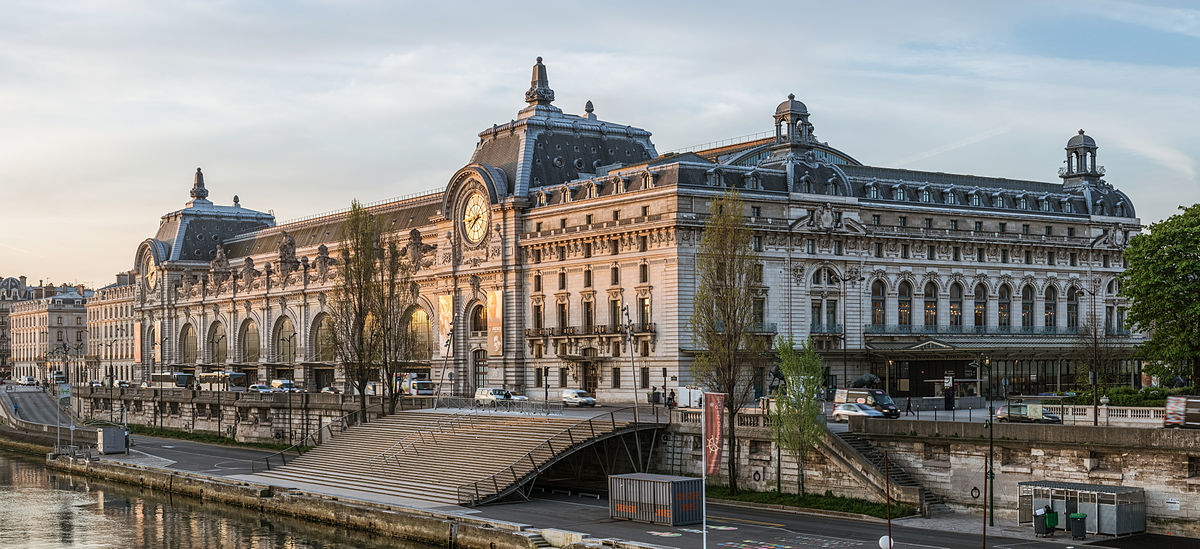 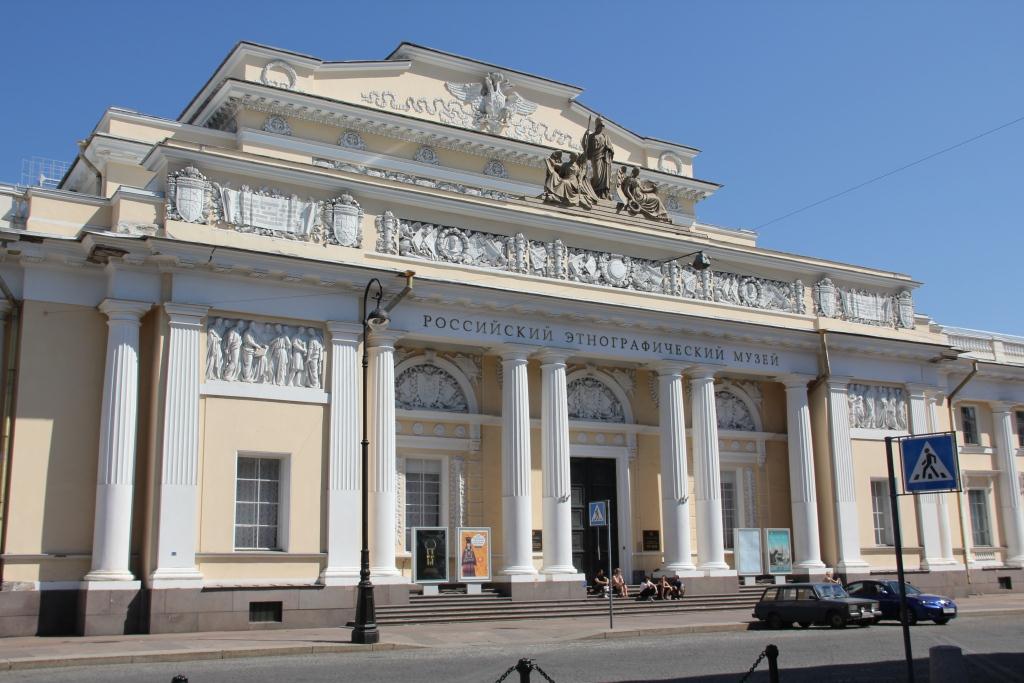 Урок окружающего мира 2 класс
Учитель начальных классов: Виноградова Н.А.
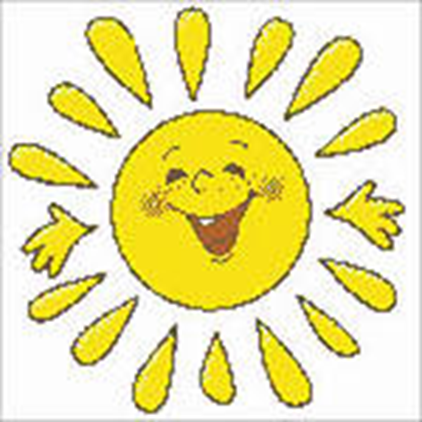 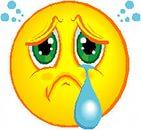 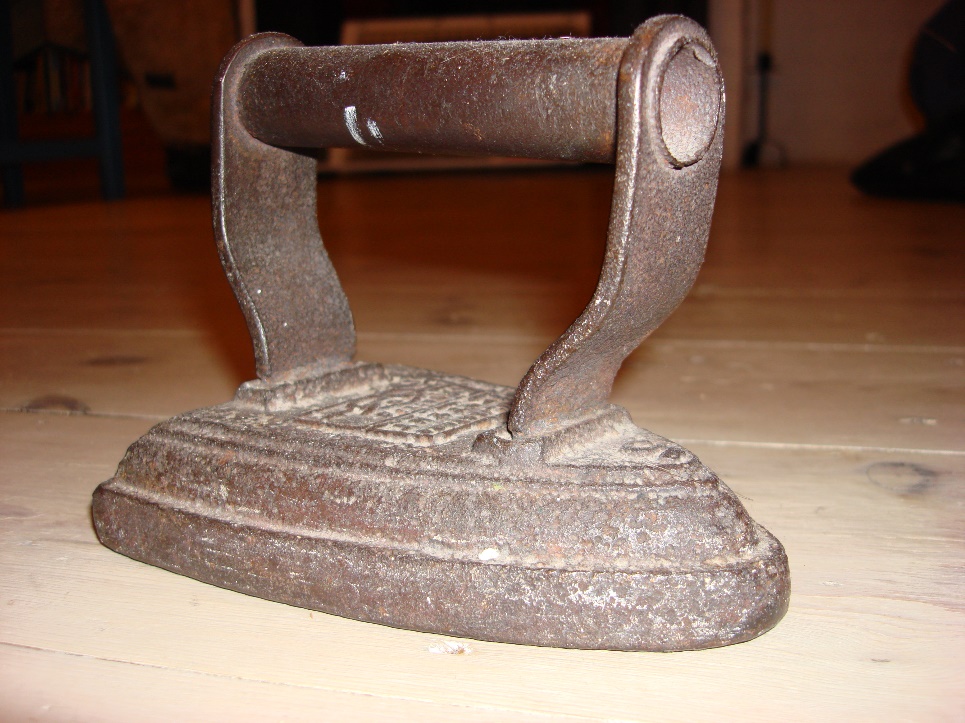 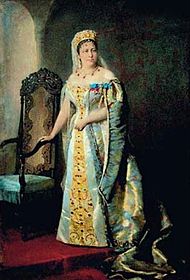 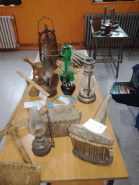 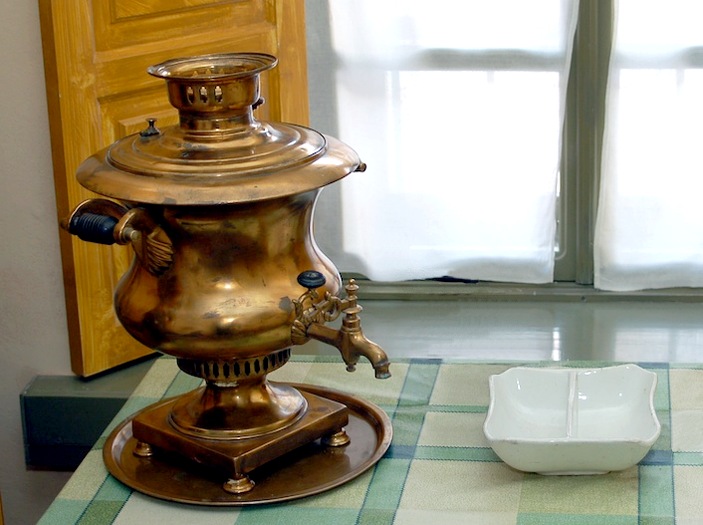 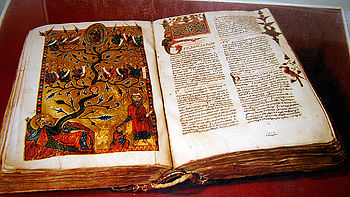 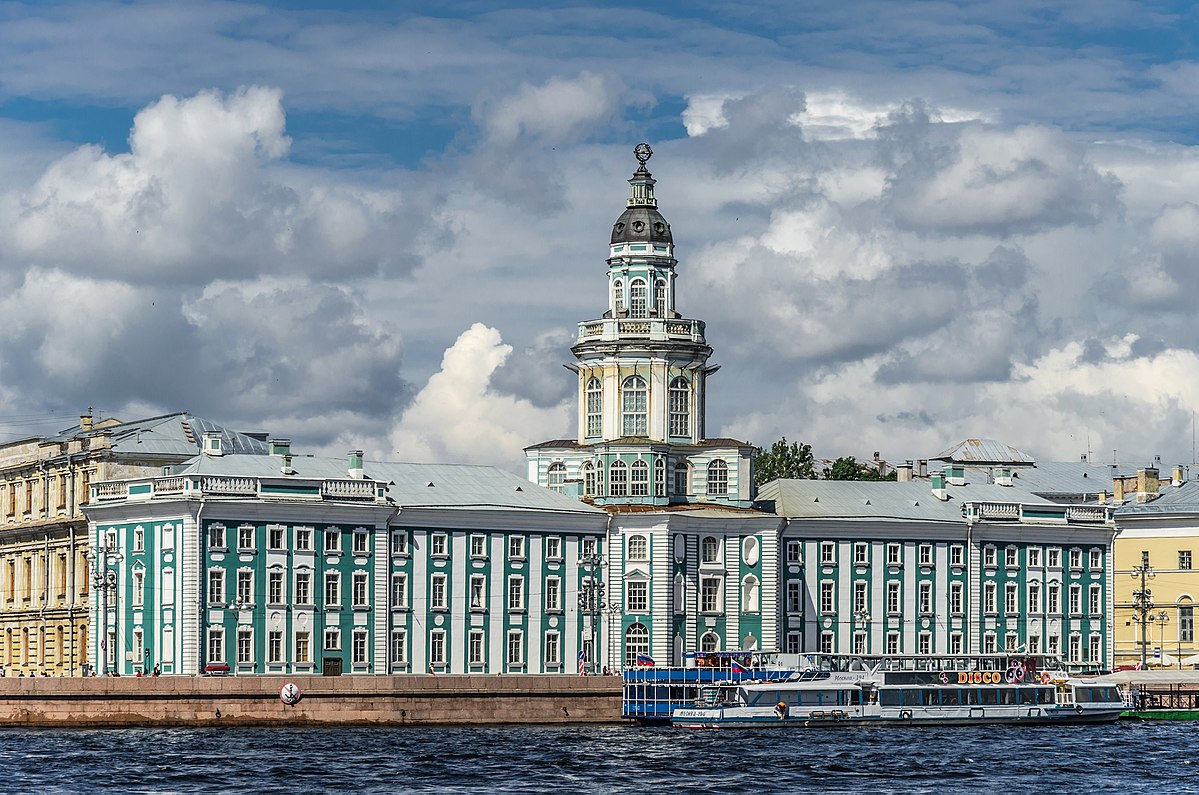 Слово "музей", в переводе с греческого означает храм, в котором живут музы - храм муз.
Основанная царем Петром I Кунсткамера стала первым в России музеем естественных наук. Его коллекции вначале размещались в царском Летнем Дворце. В 1718. году было заложено здание Кунсткамеры на Васильевском острове. Строительство завершилось в 1734 году. Здание Кунсткамеры  — один из символов современного Санкт-Петербурга
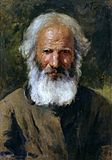 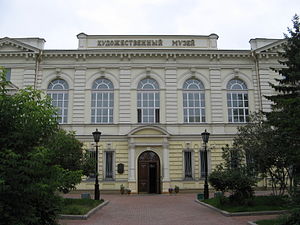 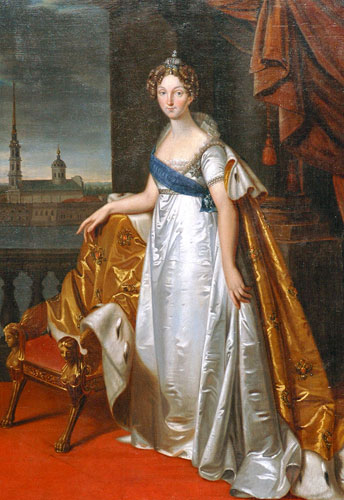 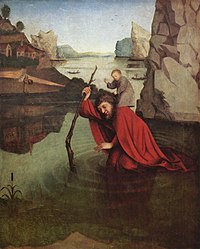 Исторический музей
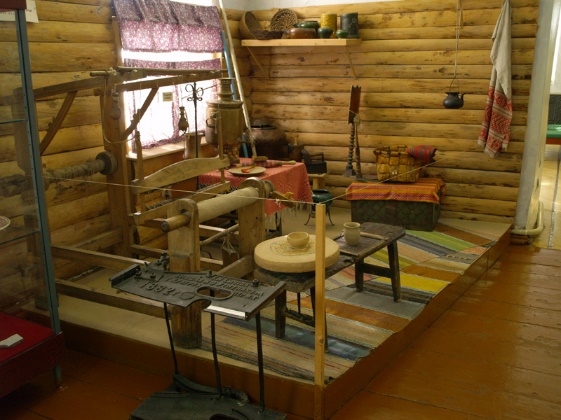 Зоологический музей
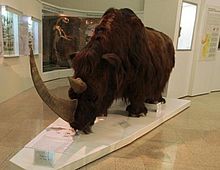 Краеведческий музей
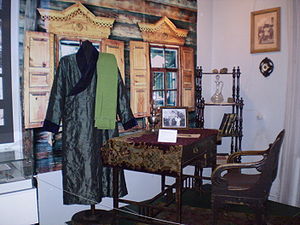 Археология (древ.греч. -древний и слово, учение) — историческая дисциплина (наука), изучающая по вещественным источникам историческое прошлое человечества.
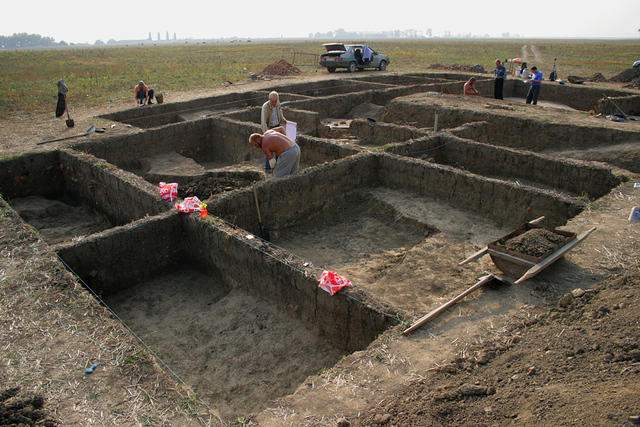 Слово «гид» по-английски означает «тот, кто ведет».
План работы
1. Откройте конверт.
2. Выньте картинки, рассмотрите их.
3. Определите по картинкам, вид музея.
4. Подпишите название музея на листе.
5. Прочтите информационную справку.
6. Прочитайте детям  сообщение о вашем музее.